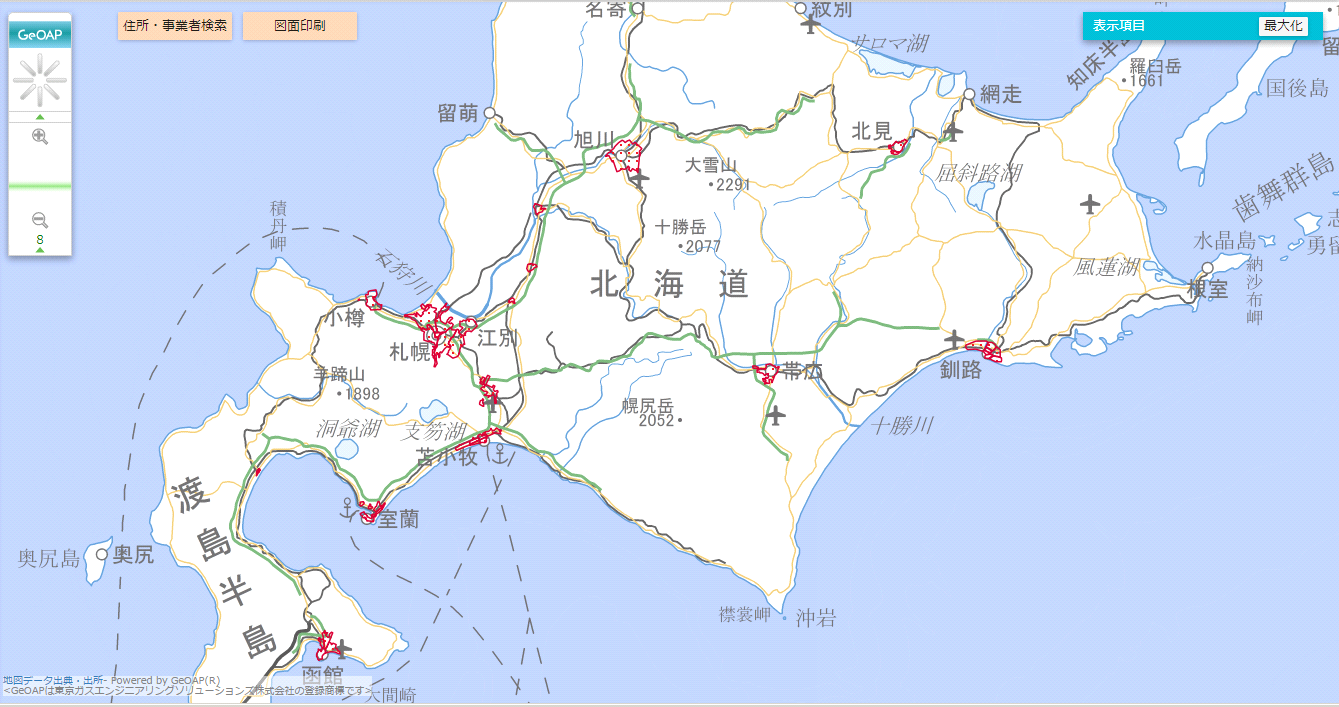 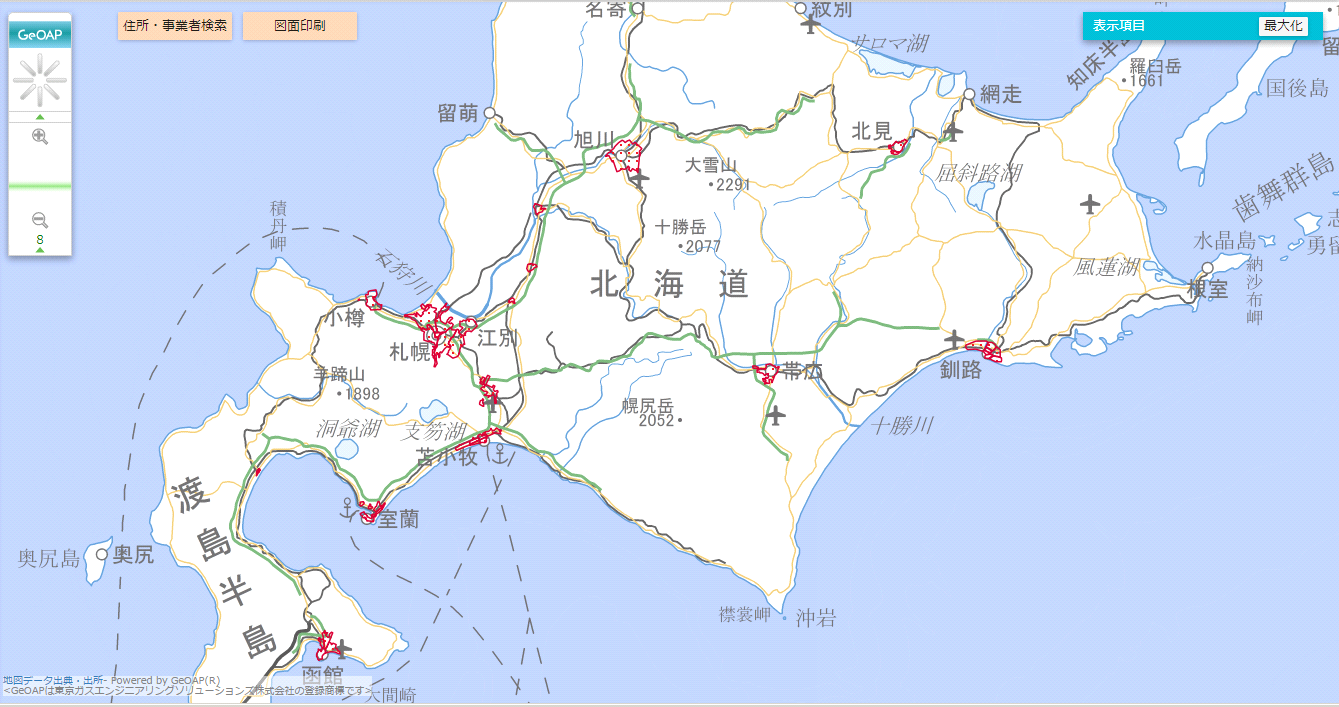 北海道ガス
旭川ガス
（
北見
市）
滝川
ガス
北海道ガス
北海道ガス
美唄ガス
（札幌市）
岩見沢ガス
北海道ガス
釧路ガス
（小樽市）
帯広ガス
旭川ガス
（江別市）
北海道ガス
長万部町
（千歳市）
苫小牧ガス
室蘭
ガス
北海道ガス
（函館市）
道内ガス事業者の停電対応状況
北海道ガス以外の事業者においても非常用発電設備により都市ガス製造を継続
停電の長期化を想定し、「非常用電源車の配備」、「非常用電源の燃料調達」、「LNG・LPGローリー輸送ルートの安全確保、優先走行」について、日本ガス協会を通じて国に要望
国の働きかけにより、都市ガス製造を継続し、復電完了